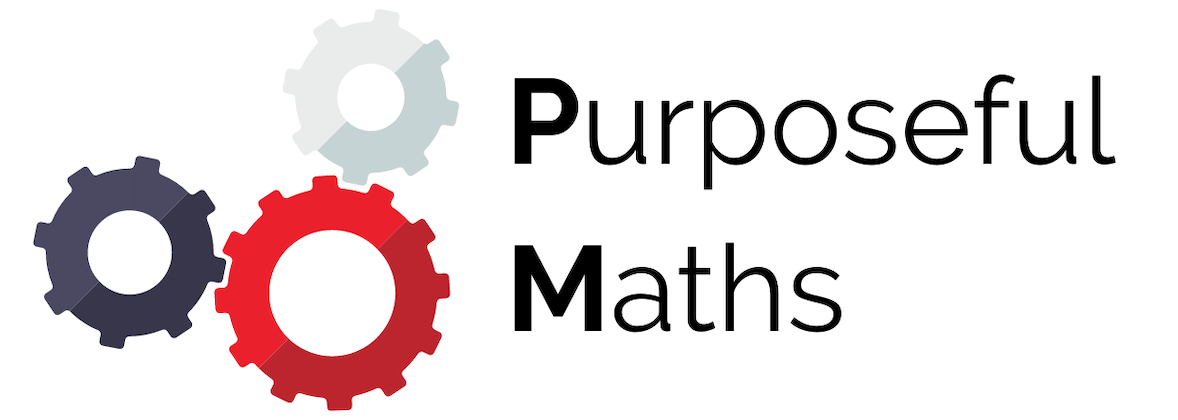 Simplifying Surds
I Do, We Do, You Do Examples